Transcriptional Control Question
The diagram below shows how gene transcription is controlled. Describe how transcriptional control regulates gene expression.
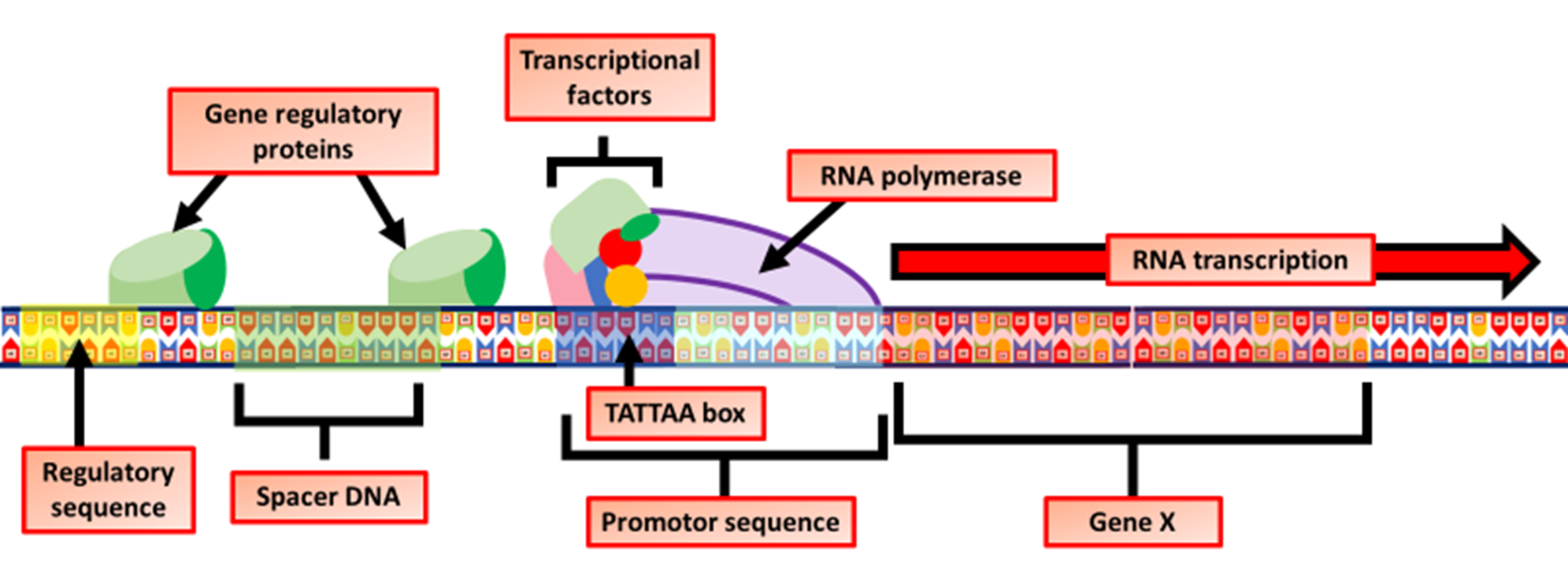 _________________________________________________________________________________________________________________________________________________________________________________________________________________________________________________________________________________________________________________________________________________________________________________________________________________________________________________________________________________________________________________________________________________________________________________________________________________________________________________________________________________________________________________________________
Answer
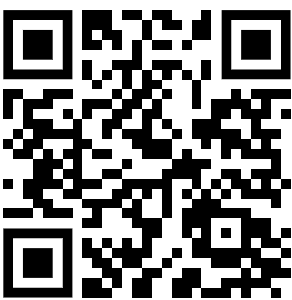 Video link